Ensemble, Faisons reussir
 les entrepreneurs ambitieux
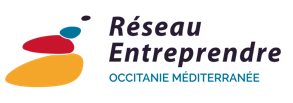 "pour créer des emplois, créons des employeurs"
André Mulliez
2024
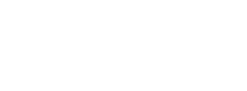 Ensemble, Faisons reussir
 les entrepreneurs ambitieux
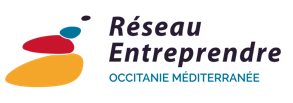 Notre objectif

Faire émerger les PME et ETI créatrices d’emplois dans nos territoires.
Nos valeurs 

L’important c’est la personne
Le principe c’est la gratuité
L’esprit c’est la réciprocité
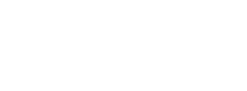 CHIFFRES INTERNATIONAUX
14 759 
CHEFS D’ENTREPRISE
 engagés et solidaires 
à travers le monde
10 001
MEMBRES
mobilisés pour accompagner et faire réussir de nouveaux entrepreneurs
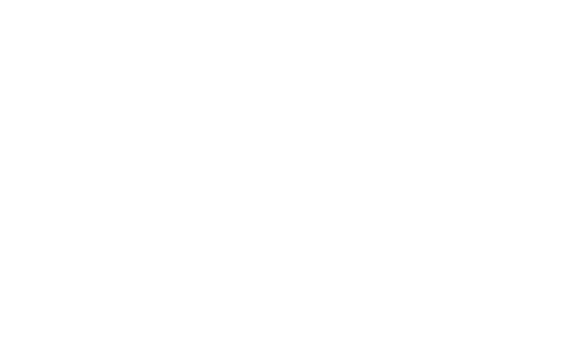 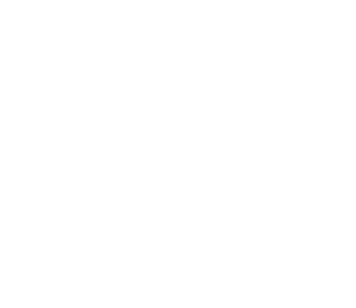 65 associations
16 693
entreprises accompagnées 
depuis 1986
159 823 
emplois créés 
ou sauvegardés
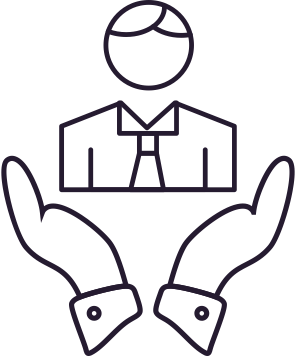 10 pays
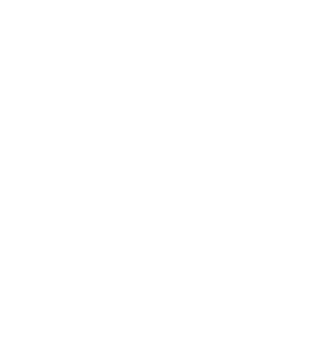 128 implantations
Accompagnement 
France & international
1 500 
entreprises
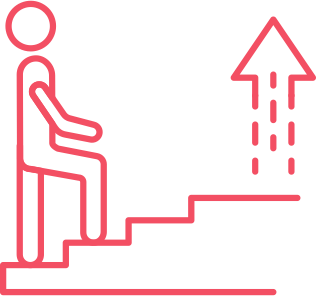 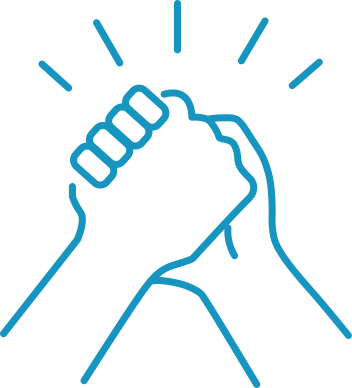 1 693 nouveaux lauréats
9 823
emplois 
Générées au démarrage
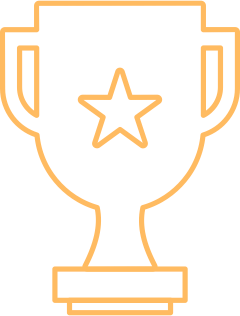 lauréates en 2022
PRÊTS D’HONNEUR
20 548
emplois créés à 3/5 ans
Par la promotion
25 M€ 
ENGAGES EN 2022
131 M€ 
ENCOURS TOTAL
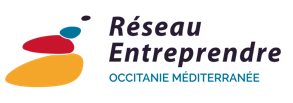 NOTRE terRiTOIRE
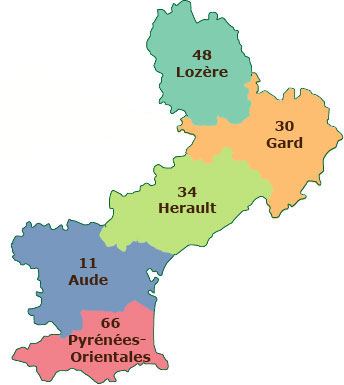 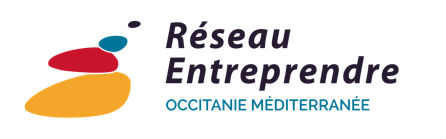 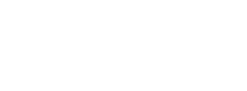 Gouvernance
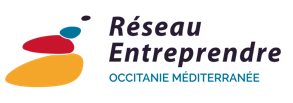 LE CONSEIL D’ADMINISTRATION : 
Composé de chefs d’entreprises, il se réunit 5 fois par an
ADMINISTRATEURS MEMBRES DU BUREAU 
PRESIDENT					Julien Bosch 	(Cause à Effet)
VICE PRESIDENTE (Cursus Lauréat) 			Roxane Bozzarelli	(Dev Enr)
VICE PRESIDENT (Hérault)				Christophe Ordano	(Keenly)
VICE PRESIDENT (Aude)				Patrick Dueso	(Burger King)
VICE PRESIDENT (Béziers / Clermont l’Hérault)		Marc Aufort	(Axylis)
SECRETAIRE 					Roland Blondel	(Cathro)
TRESORIER 					Loic Duffault 	(KPMG)

 AUTRES Administrateurs : 
Arnaud Guigon	(Delta B)				Lionel Varaine	(Amarante Associés)	
Roch Angelotti	(Angelotti construction)		Marion Danis	(Avocate)
Claire Feller	(Avocate)				Ariane Treseler	(Pdlmarket)
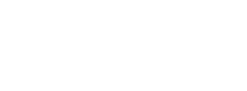 EQUIPE ASSOCIATION
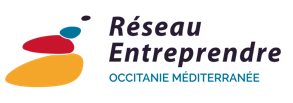 Le fonctionnement de l’association est assuré par une équipe de 3 personnes :
Gilles Capella : Salarié
Assure la direction générale de l’association

Amandine Renard : Salariée
Assure le suivi et la gestion administrative et logistique, des Lauréats, des Membres, des événements ainsi que la mise à jour des outils de communication (Site Internet, réseaux sociaux)

Emmanuelle Layssac : Salariée
Assure le suivi et la gestion de l’accompagnement des Lauréats
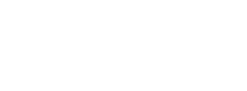 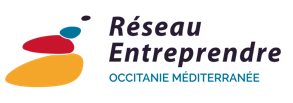 Nos missions
Accompagner, connecter, financer 3 axes pour soutenir les entrepreneurs
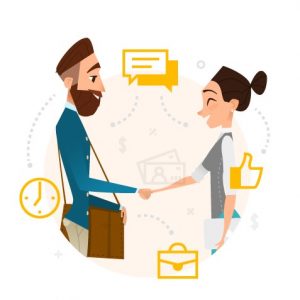 Les adhérents et partenaires de l’association offrent aux nouveaux entrepreneurs à fort potentiel  :
> du temps et des compétences pour un accompagnement adapté à tous les stades  des projets (démarrage, développement, croissance)
> une mise en réseau avec d’autres chefs d’entreprises pour favoriser les échanges entre pairs, l’entraide et la mutualisation de compétences et d’expériences
> un prêt d’honneur de 15 à 90 K€, sans intérêt, particulièrement intéressant pour son effet de levier sur les autres financements
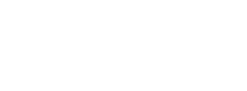 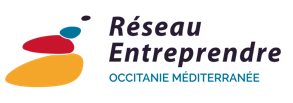 CHIFFRES CLES 2023
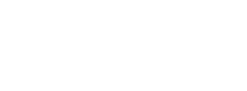 notre territoire : cHIFFRES CLES
34
Lauréats en 2023
300 
Membres 
 Sympathisants 
Et Membres d’avenir
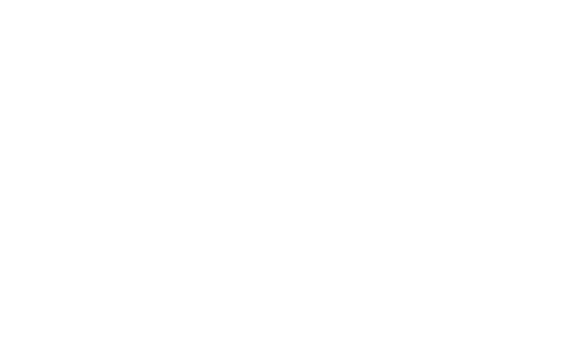 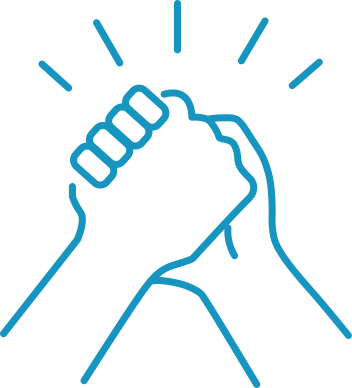 180
Depuis 2008
Prêts d'honneur engagés en 2023

1 025 000 €
     708 K€ Fond REOM
     317 K€ Co financement BPI
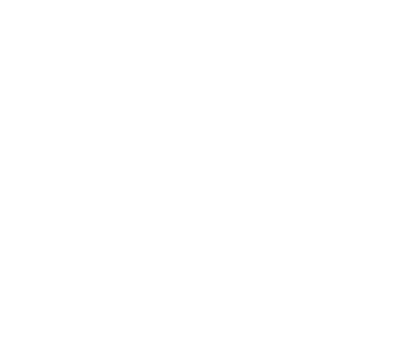 Emplois créés ou sauvegardés
30 147 €
En Moyenne
280 En 2023
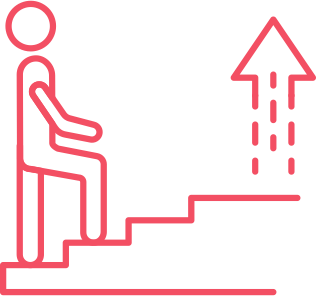 2186 Depuis 2008
5,6 millions d’€ engagés depuis 2008
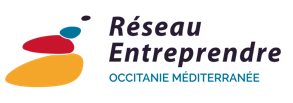 Chiffres cles porteur de projet 
2023
413
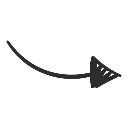 25
23
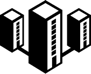 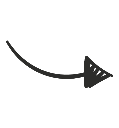 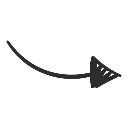 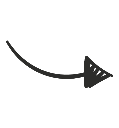 prises 
de contact
projets validés
comités d’engagement
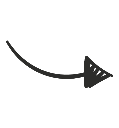 203
42
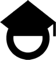 34
RDV découverte
Comité de sélection
lauréats
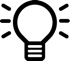 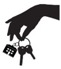 🚀
5
15
3
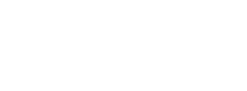 reprises
booster
créations
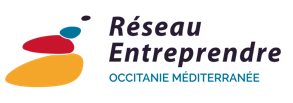 Notre offre
Un accompagnement gratuit, dans la durée, par des chefs d’entreprise.
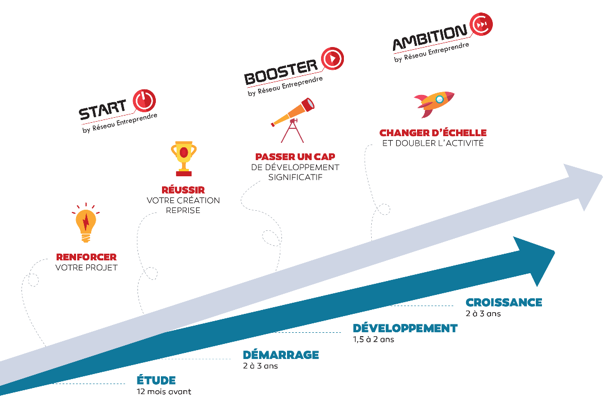 Une offre
Pour tous : créateurs, repreneurs, start-upers et porteurs de projets innovants, entrepreneurs sociaux, issus des quartiers sensibles, …

Adaptée au stade de développement de l’entreprise : finalisation du projet, démarrage, développement, croissance.
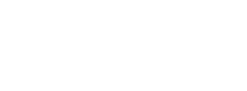 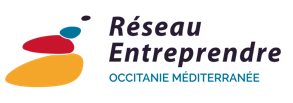 Nos missions
L’accompagnement
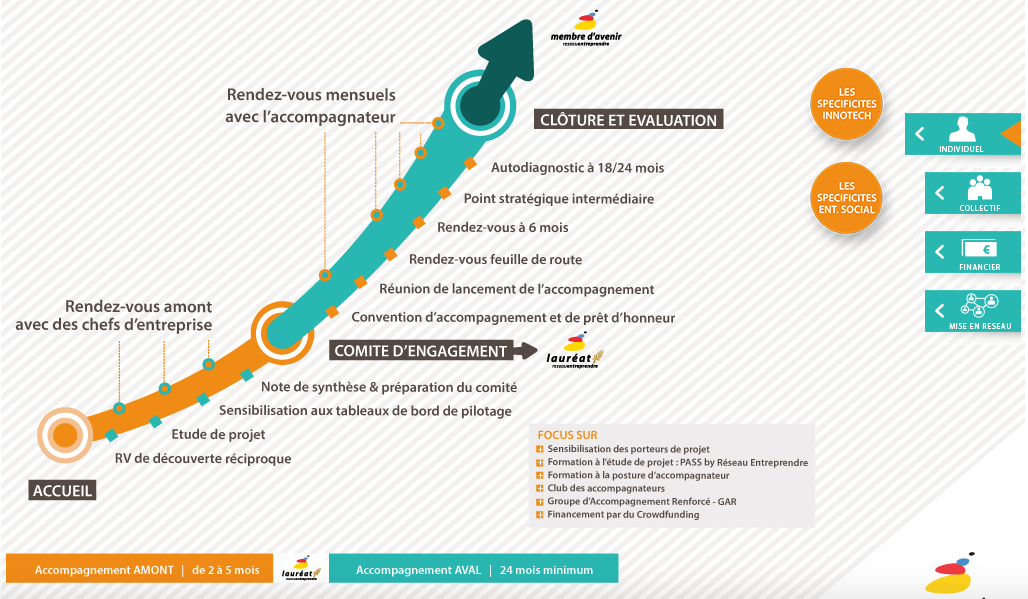 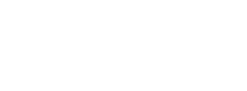 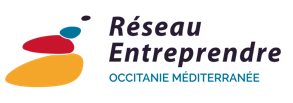 Évènements
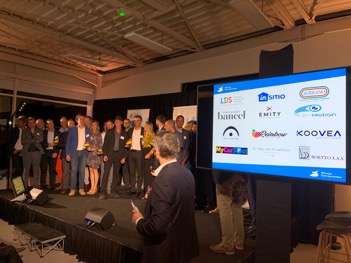 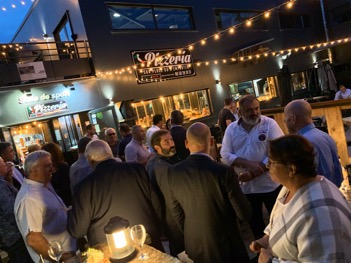 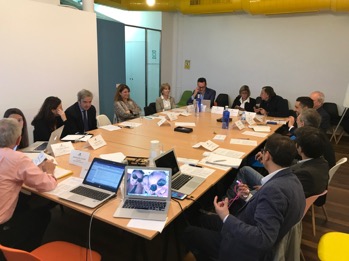 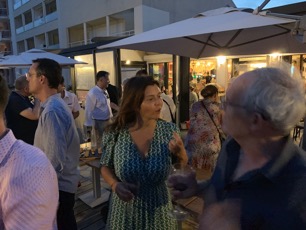 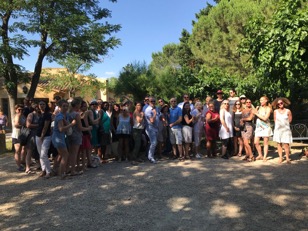 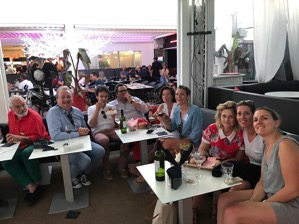 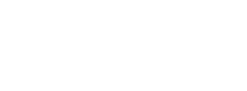 76 comités de sélèctionS et d’engagements
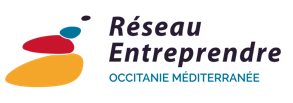 Organisés entre 12H et 14H sur chaque territoire, Montpellier, Nîmes, Perpignan, Béziers et Carcassonne.
Ils permettent de valider les chefs d’entreprises qui seront Lauréats de L’association
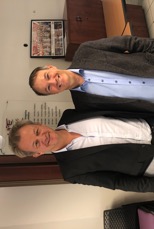 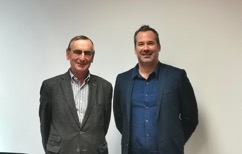 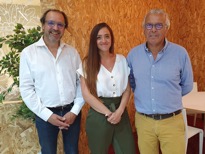 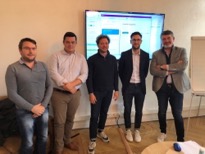 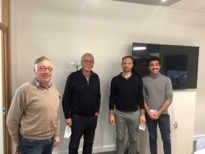 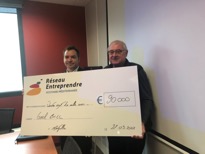 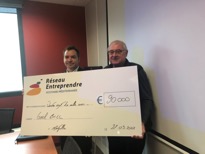 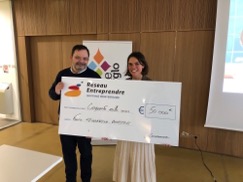 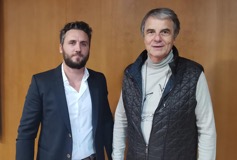 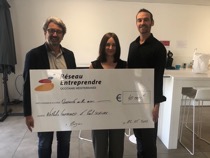 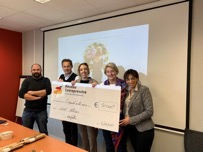 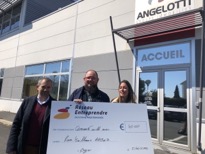 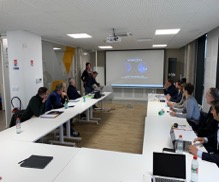 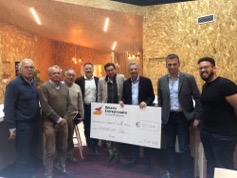 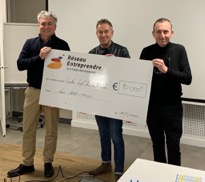 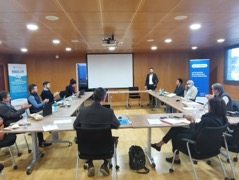 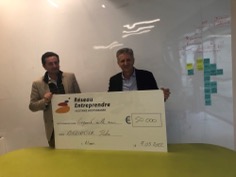 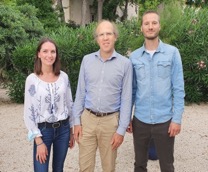 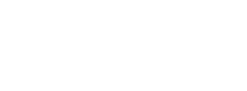 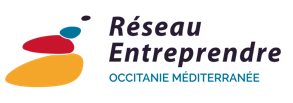 Évènements : conviviales et Sorties
14 conviviales et sorties en 2022 regroupant les lauréats et les membres ont eu lieu alternativement sur les secteurs de Nîmes, Montpellier, Béziers, Carcassonne et Perpignan.
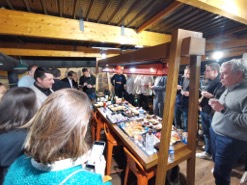 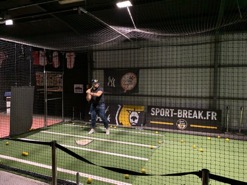 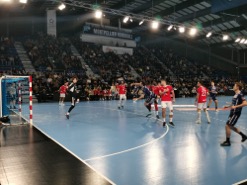 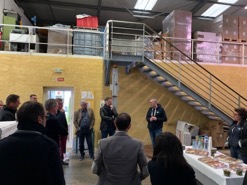 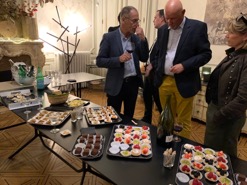 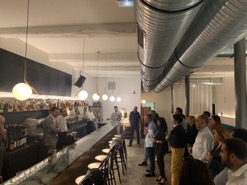 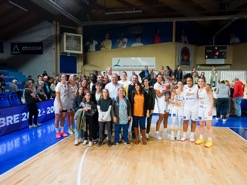 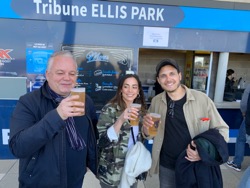 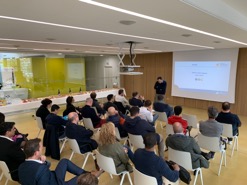 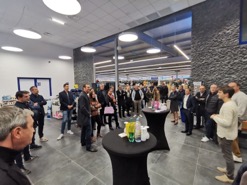 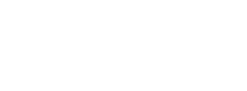 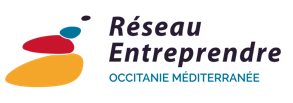 Évènements 2023 : l’assemblée générale
L’Assemblée Générale de l’association a eu lieu le 27 Juin 2023 en Présentiel dans les locaux de la CCI Entreprise parc de l’Aéroport.
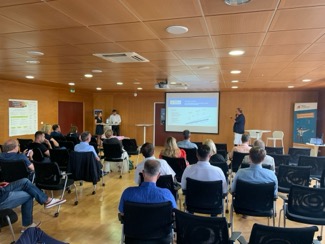 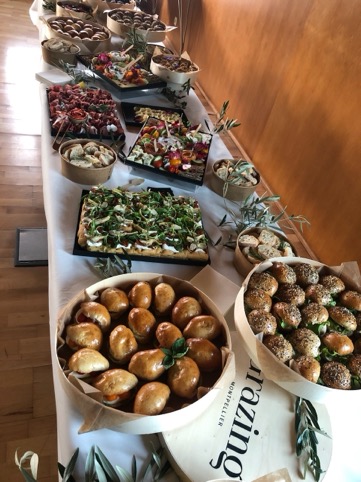 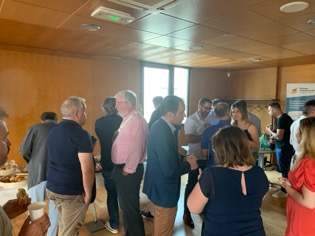 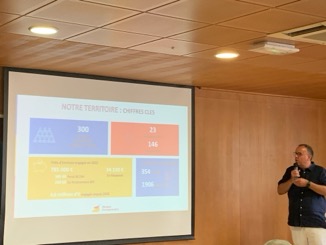 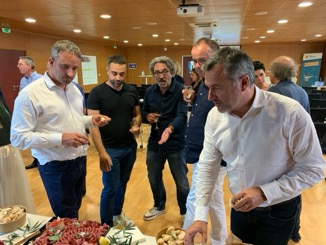 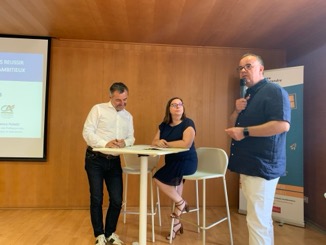 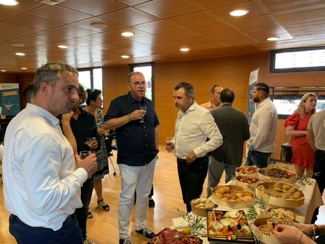 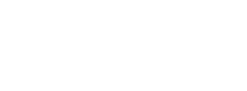 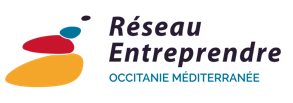 Événements 2023 : la fête des lauréats
Elle a réuni 350 personnes (Chefs d’entreprises et institutionnels) il est destiné à mettre en Lumière les Lauréats de l’année et à faire rayonner les valeurs de Réseau Entreprendre. La cérémonie de remise des trophées ainsi que la soirée conviviale a été organisé dans le superbe Mas Saint Gabriel de la famille Nicollin à Marsillargues.
Marraine 2023 : Blandine Mulliez, Marraine 2022 : Françoise Nyssen, Parrain 2019 : Laurent Nicollin, Parrain 2018 : Patrice Canayer
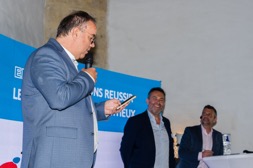 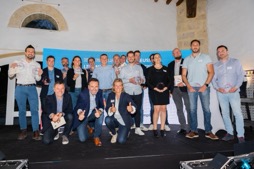 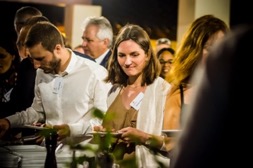 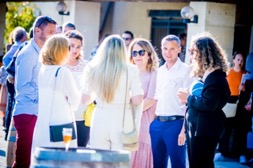 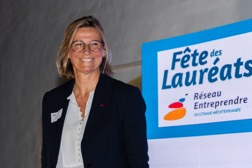 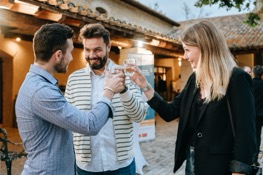 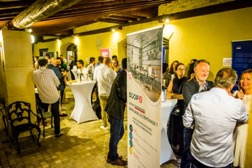 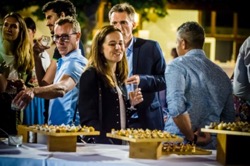 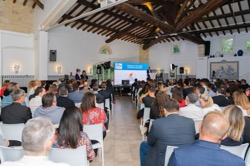 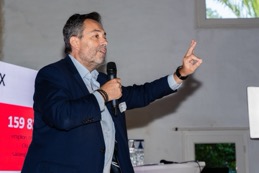 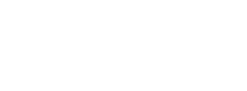 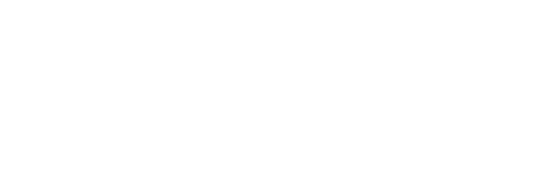 ”aU SERVICE DE LA CREATIONS D’EMPLOI EN OCCITANIE"
Directeur Occitanie Méditerranée : Gilles CAPELLA
Tel: 06 07 91 78 79 / gcapella@reseau-entreprendre.org
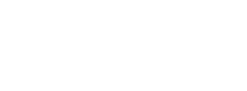